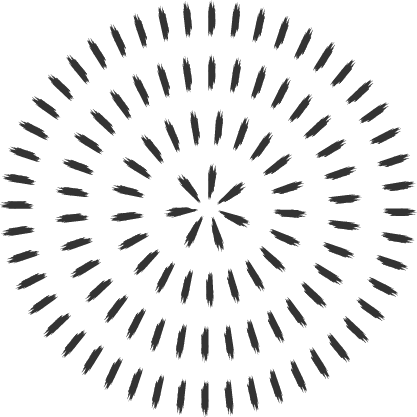 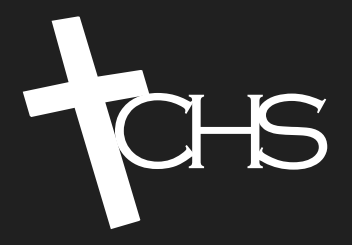 Taber Christian High school
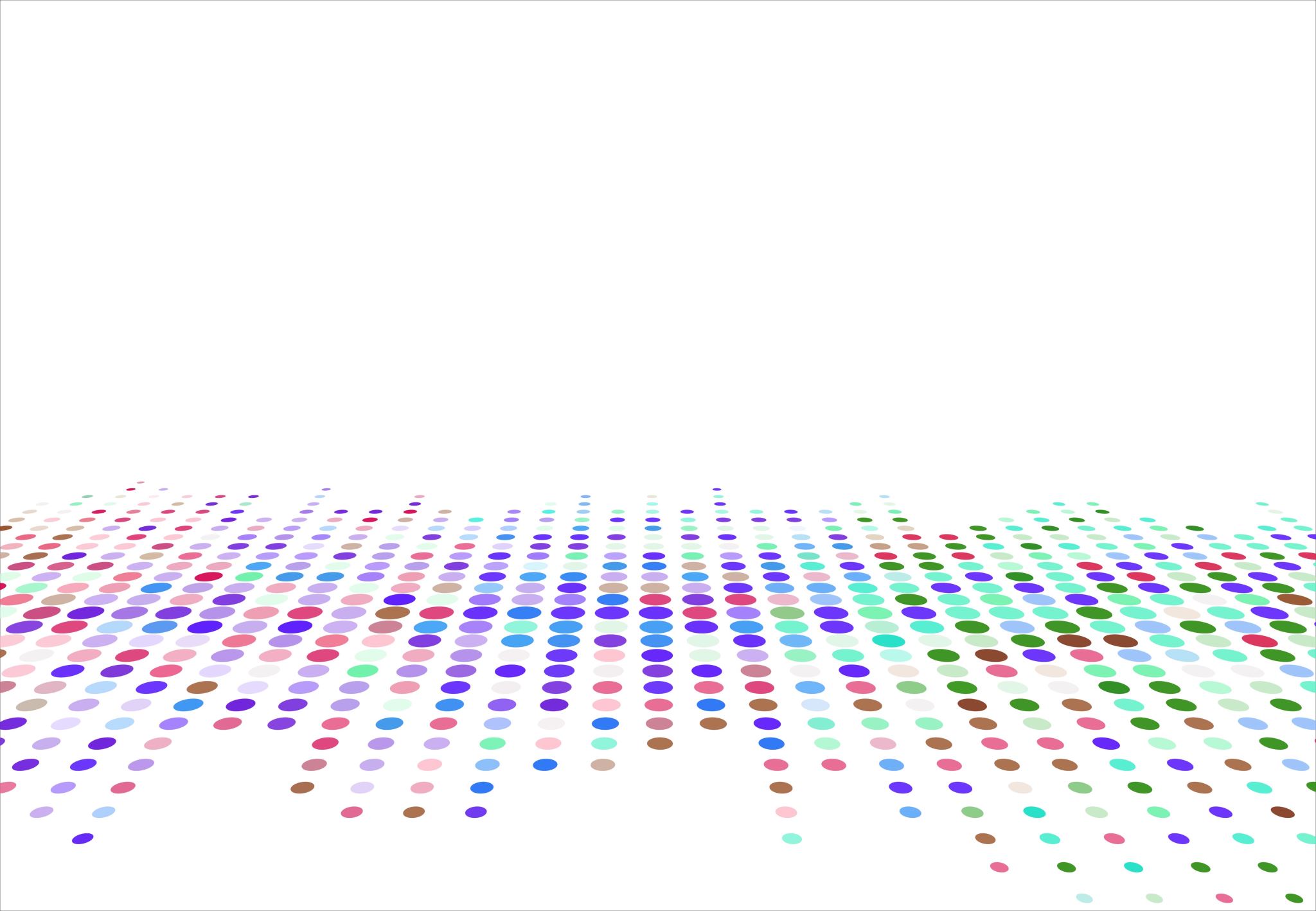 School Council Report
Wednesday, Sept 29, 2021
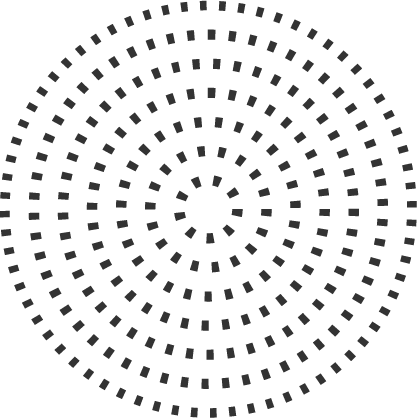 TCHS Theme – “The Way”John 14
5 Thomas said to him, “Lord, we don’t know where you are going, so how can we know the way?”
6 Jesus answered, “I am the way and the truth and the life. No one comes to the Father except through me. 7 If you really know me, you will know[b] my Father as well. From now on, you do know him and have seen him.”
8 Philip said, “Lord, show us the Father and that will be enough for us.”
9 Jesus answered: “Don’t you know me, Philip, even after I have been among you such a long time? Anyone who has seen me has seen the Father. How can you say, ‘Show us the Father’? 10 Don’t you believe that I am in the Father, and that the Father is in me? The words I say to you I do not speak on my own authority. Rather, it is the Father, living in me, who is doing his work. 11 Believe me when I say that I am in the Father and the Father is in me; or at least believe on the evidence of the works themselves. 12 Very truly I tell you, whoever believes in me will do the works I have been doing, and they will do even greater things than these, because I am going to the Father. 13 And I will do whatever you ask in my name, so that the Father may be glorified in the Son. 14 You may ask me for anything in my name, and I will do it.
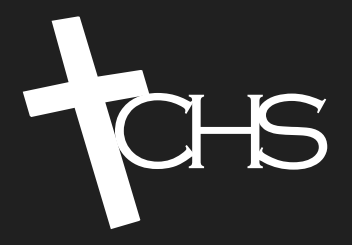 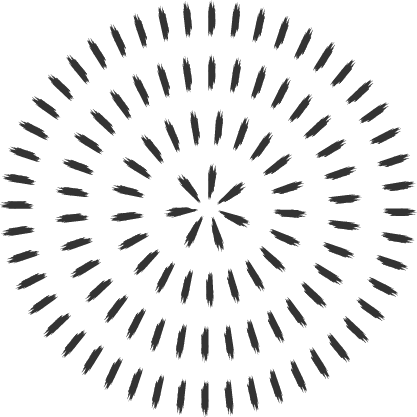 Enrolment
We currently have 28 grade - 10 students enrolled
We currently have 19 grade - 11 students enrolled
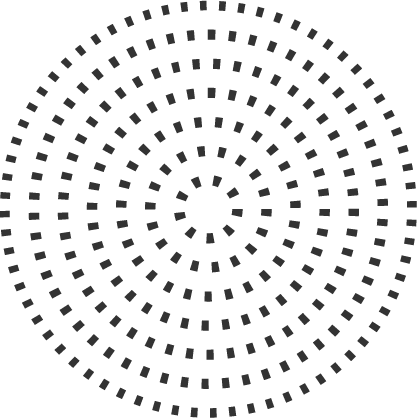 Course Offerings – Semester 1
GRADE 10 Classes  
Christian Studies 15;  Science 10; PE 10; Math 10  (Options offered: Spanish 10, Psychology 10, Foods (Intro to Baking) 10, Construction Ed. 
2nd quarter options: Foods / Outdoor ed (ice fishing trip in January) / Health foundations
At semester break we will offer First Aid training. 

GRADE 11 Classes:
PE 20; Physics 20; Social 20; English 20 (Options offered: Spanish 10; Psychology 10; Construction Ed).
2nd quarter options: Outdoor ed / Health Foundations
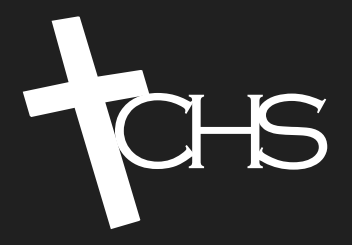 Course Offerings – Semester 2
GRADE 10 Classes (44 Credits offered + work experience)
CALM 20;  PE 10;  Social10; English 10  (Semester Options offered: Art 10, Music 10, Drama 10).   
3rd quarter options: Cardiovascular system / Visual Composition / Business Accounting
4th quarter options: Audio Visual; Construction; Sports Injury Management 
GRADE 11 Classes (45 credits offered + work experience)
Christian Studies 25, Biology 20; Physics 30; Math 20 ((Semester Options offered: Art 10, Music 10, Drama 10). 
3rd quarter options: Cardiovascular system /  Business Accounting
4th quarter options: Audio Visual; Construction; Sports Injury Management
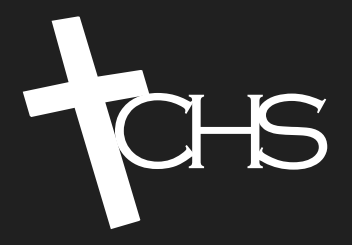 Work Experience
Before students can earn work experience credits they need to complete HSC 3000 
	(offered in Grade 10 – 2nd semester).  

We want grade 10 students to get in a semester (get a good start) before engaging in work experience opportunities).
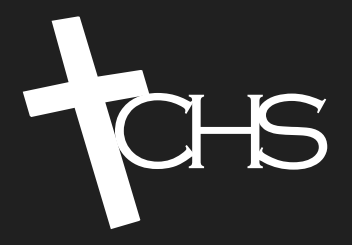 Student Leadership Team
Various Students are involved in the following:
	Student council leadership group
	Athletics advisory
	Chapel teams and planning
	School Theme days / Pep rallies
	Spring cultural celebration
	T shirt design
	School dance?
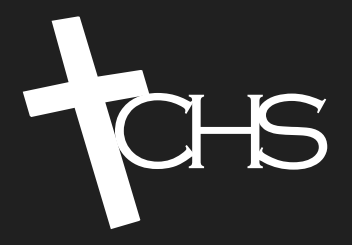 School Community
CREW (we are crew, we are not passengers!)
Meet in mixed grade level groups twice a week
Engage in fun/silly discussions
Engage in discussions about challenges students might have
Meet in a circle (no leaders, everyone has a voice)
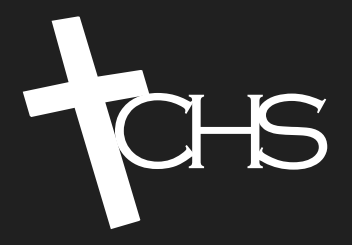 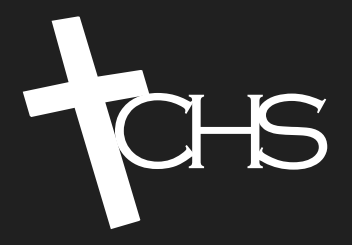 Sensitive Topics
. In CALM 20, the Alberta Program of Studies mandates that teachers facilitate learning about the following specific learning outcomes:
examine aspects of healthy sexuality and responsible sexual behaviour 
• explain the ongoing responsibility for being sexually healthy 
• examine a range of behaviours and choices regarding sexual expression 
• describe sexually healthy actions and choices for one’s body, including abstinence 
• analyze strategies for choosing responsible and respectful sexual expression 
• describe the ways in which personal values influence choices 
• assess the consequences of being sexually active

Discussion on the respectful, caring, and careful way this will be approached at TCHS.
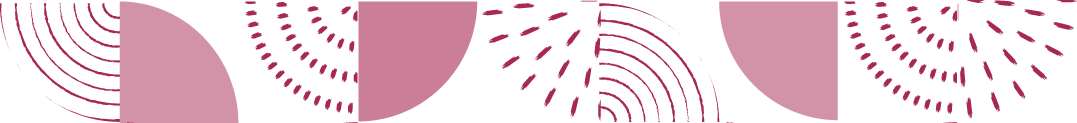 Fees and Fundraising
We continued to be incredibly blessed by our community support

We were able to raise approximately $20 000 at our fundraising golf tournament!
We have been gifted approximately $7500 from the Joel Bydevaate committee for jerseys and athletic equipment
The Taber Christian schools Joyful Servers has indicated a willingness to donate $5000 to go towards the TCHS music program instruction (bringing in a sessional instructor to teach instrumentation / praise team skills to students.
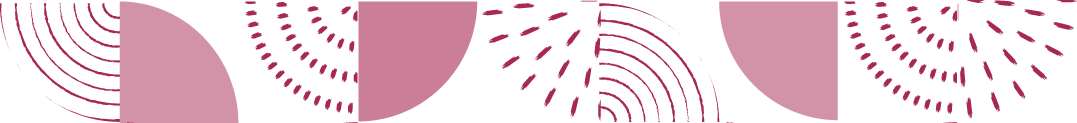 Fees and Fundraising  (continued)
In moving forward, we will need to look at a student fee structure for students. 

As we start up our programs, we want to minimize costs as much as possible
    (example: we don’t have athletics fees this year, but we will need student 
	volunteer support) 
Option programs also require costs – trying to minimize this
Bringing in speakers & programs (ie. St John’s ambulance to do first aid).  

We want to be as stewardly as possible, but recognize that in moving forward – having little / no student fees may not be sustainable.  Having a student activity fee is something we will look at moving forward.